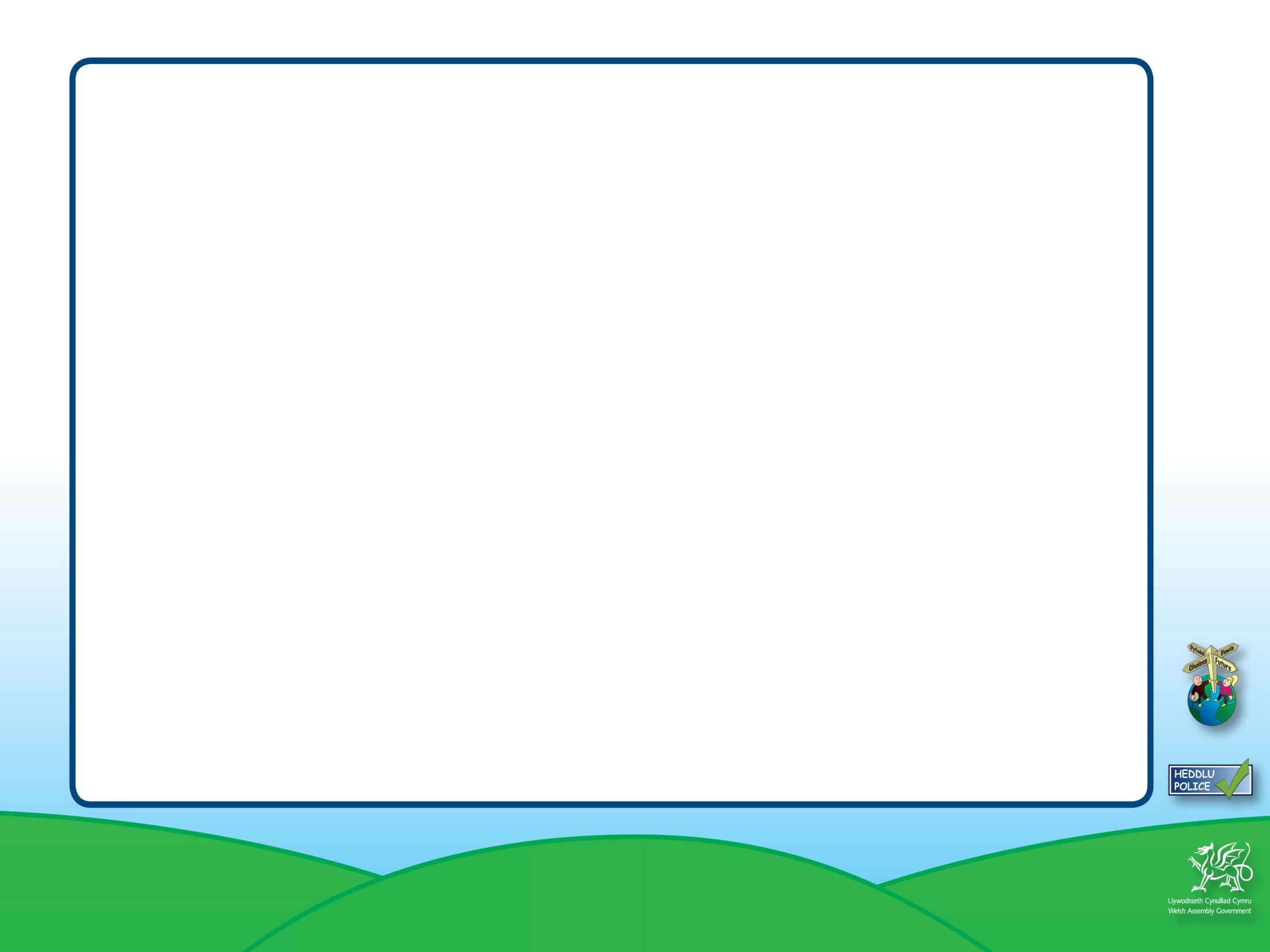 Beth yw‘r canlyniadau?
Resource 15e
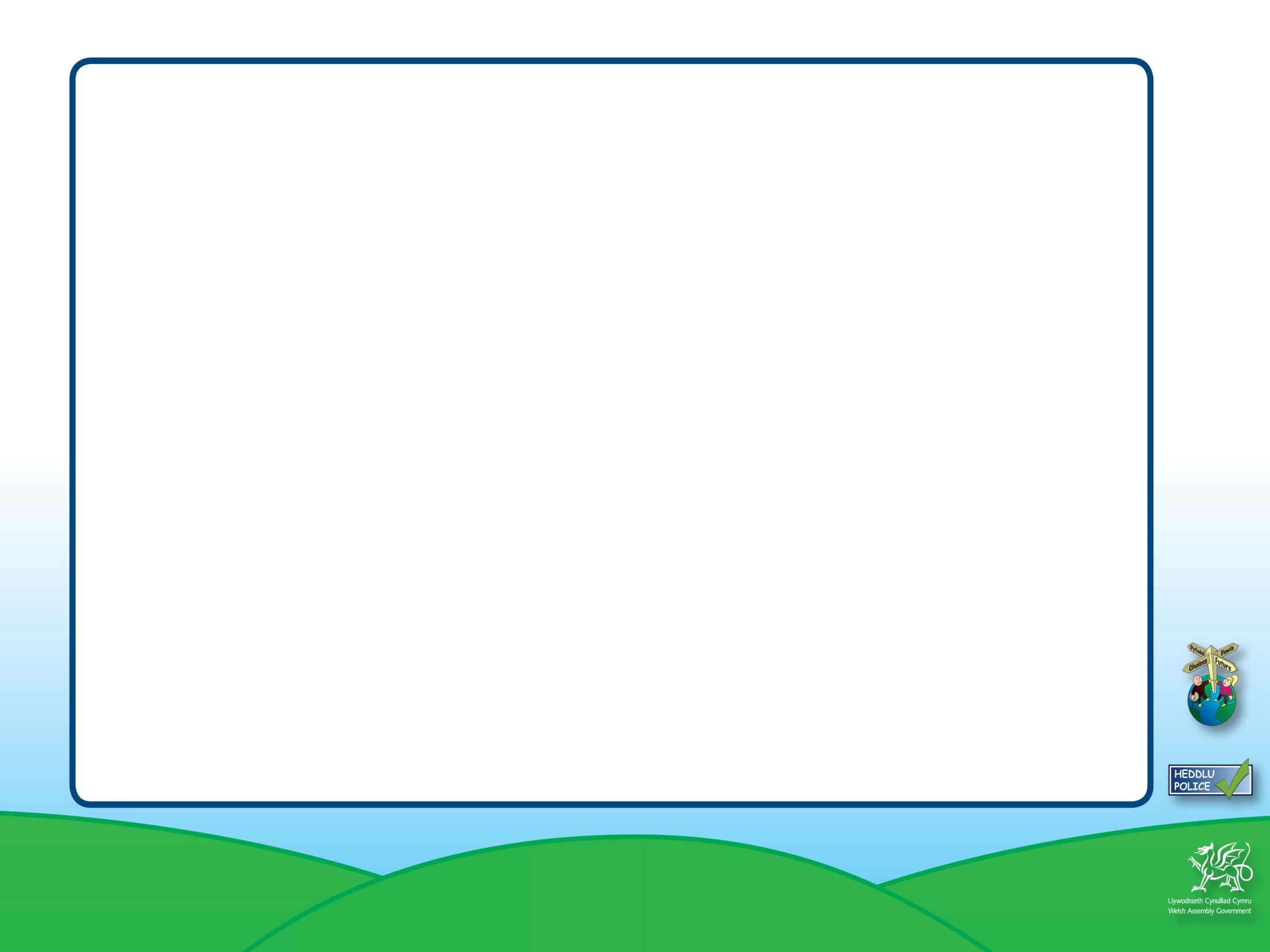 Diffiniad 1
Cydsyniad rhywiol:

pan fydd person 16 mlwydd oed neu hŷn yn cytuno drwy ddewis i unrhyw fath o weithgaredd rhywiol a bod ganddo/ganddi y rhyddid a’r gallu i wneud y dewis hwnnw.
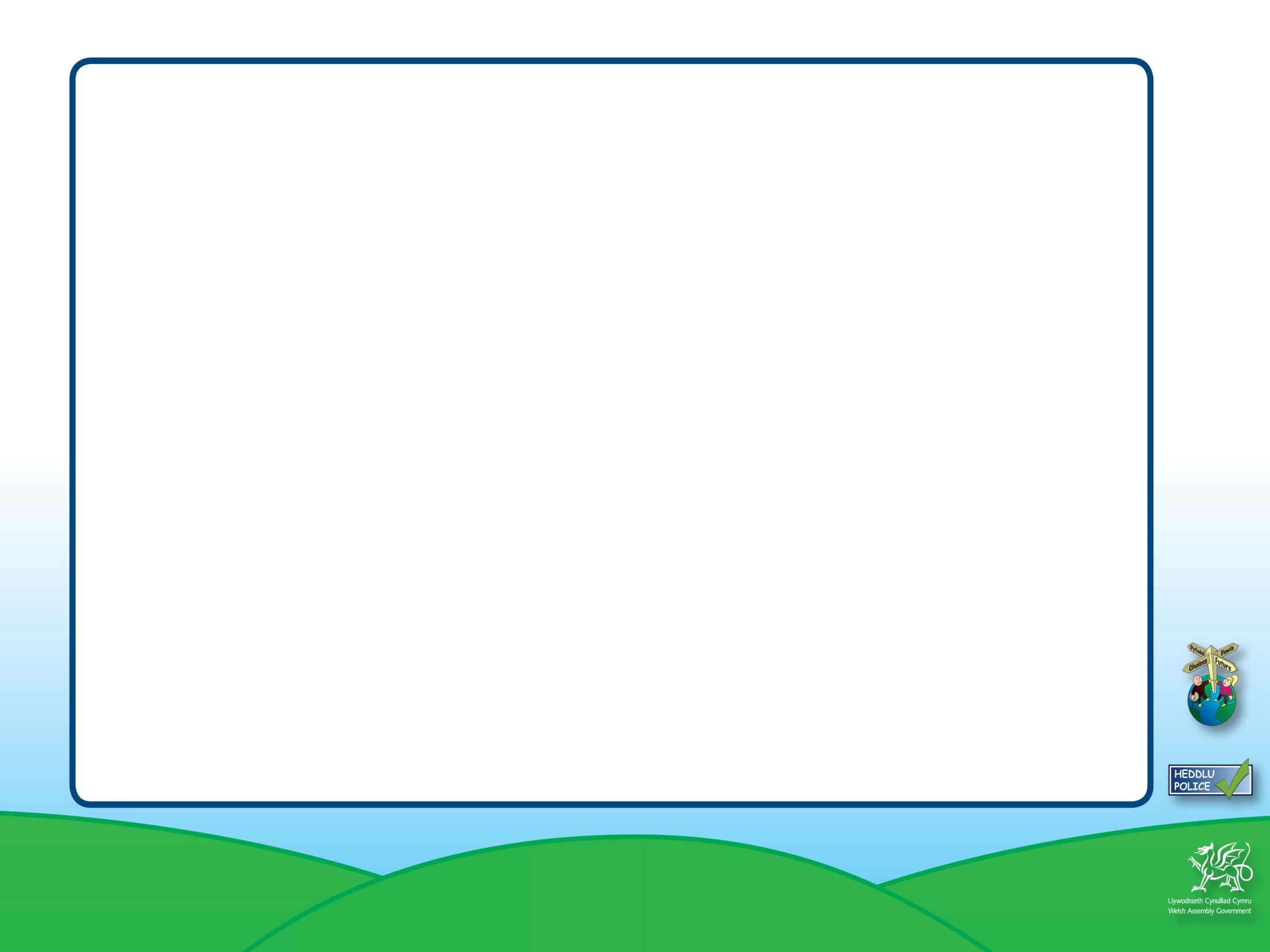 Diffiniad 2
Trais rhywiol: 
   rhyw nad ydych yn cytuno iddo. Os bydd dyn neu fachgen yn gwthio ei bidyn i’ch gwain, anws (pen-ôl) neu’ch ceg mae hyn yn drais rhywiol a gall ddigwydd i fechgyn a merched.
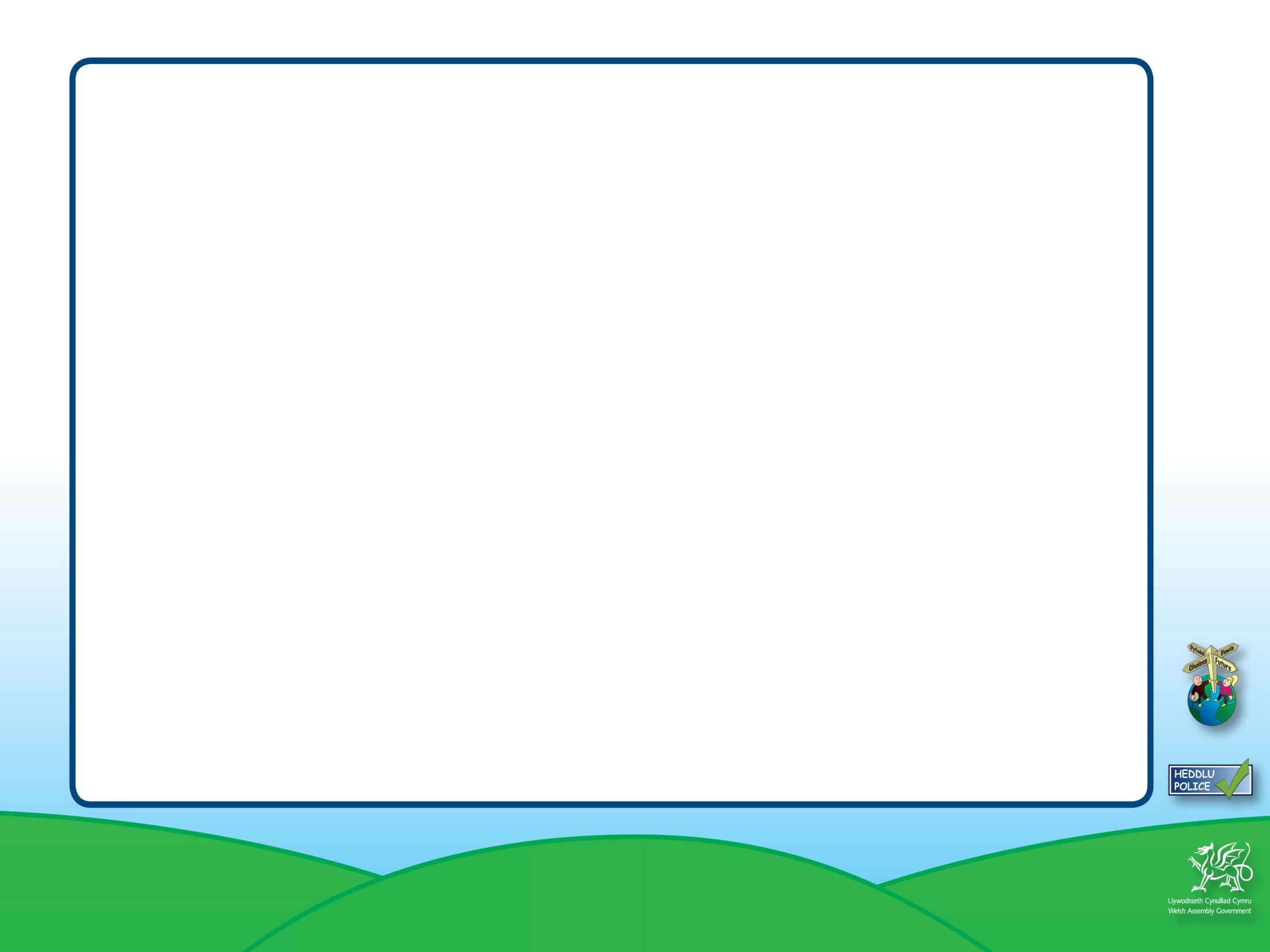 Diffiniad 3
Ymosodiad Rhywiol:

bydd person yn cyflawni trosedd pan fydd ef/hi yn fwriadol yn cyffwrdd â pherson arall mewn modd rhywiol pan nad yw’r person arall yn cydsynio iddo.  Mae hyn yn cynnwys cyffwrdd gydag unrhyw ran o’r corff, gydag unrhyw beth arall a thrwy unrhyw beth megis dillad.